„Ne tegyünk minden tojást egy kosárba!”
A megtakarítástól a befektetésig
9-11. osztály
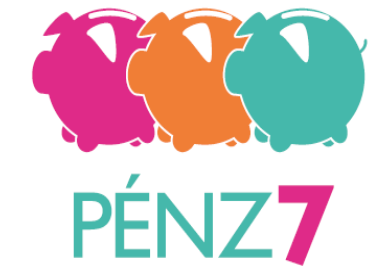 Életpályánk pénzügyei
https://www.youtube.com/watch?v=mVPzEABaVPA&authuser=0
A megtakarítástól a befektetésig
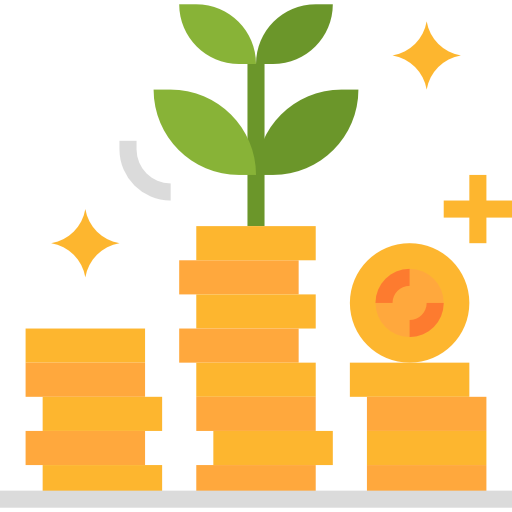 Befektetés

A befektetéssel a megtakarításaink
„használati jogát” hozam reményében, kockázatot vállalva átengedjük valaki másnak.
Megtakarítás

Egy adott időszakban a megtermelt jövedelem fogyasztásra el nem költött része.
A megtakarítástól a befektetésig
A befektetésekhez kapcsolódó kérdések áttekintése
A
Milyen szempontokat mérlegeljünk, ha jó befektetési döntést szeretnénk hozni?
B
Milyen befektetési formák közül választhatunk?
A. Hogyan hozunk tudatos befektetési döntést?
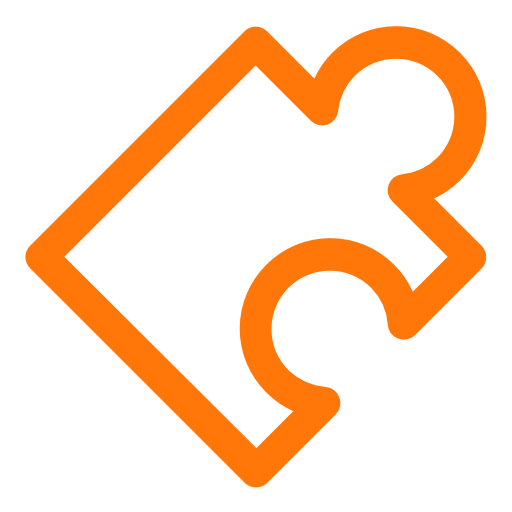 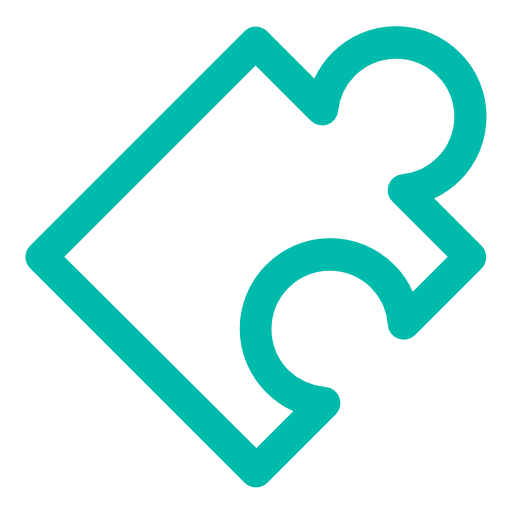 PÉNZÖSSZEG NAGYSÁGA
BEFEKTETÉSI CÉL
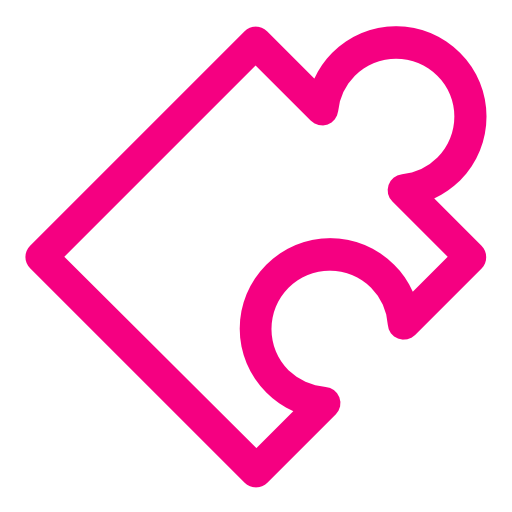 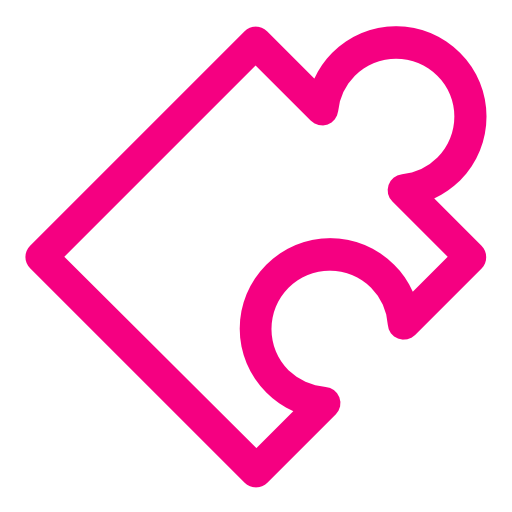 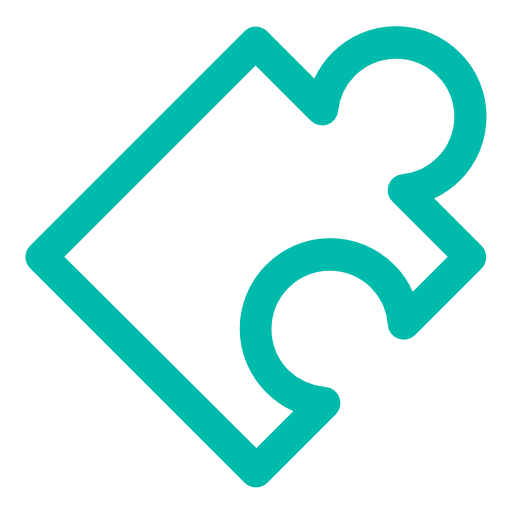 KOCKÁZAT
HOZAM
IDŐ
HOZAM
LIKVIDITÁS
KOCKÁZAT
B. Milyen befektetési formák közül választhatunk?
Befektetési lehetőségek
https://youtu.be/kPiMoOrMYZo
Befektetési lehetőségek
Mi védi a befektetők pénzét?
Ha egy bank nem tudja visszafizetni a nála betétet tartók pénzét, akkor az Országos Betétbiztosítási Alap (OBA) meghatározott keretek között kártalanítást fizet. 

A kockázatosabb befektetési formák közül választókat egy másik intézmény, a Befektető-védelmi Alap (BEVA) védi.
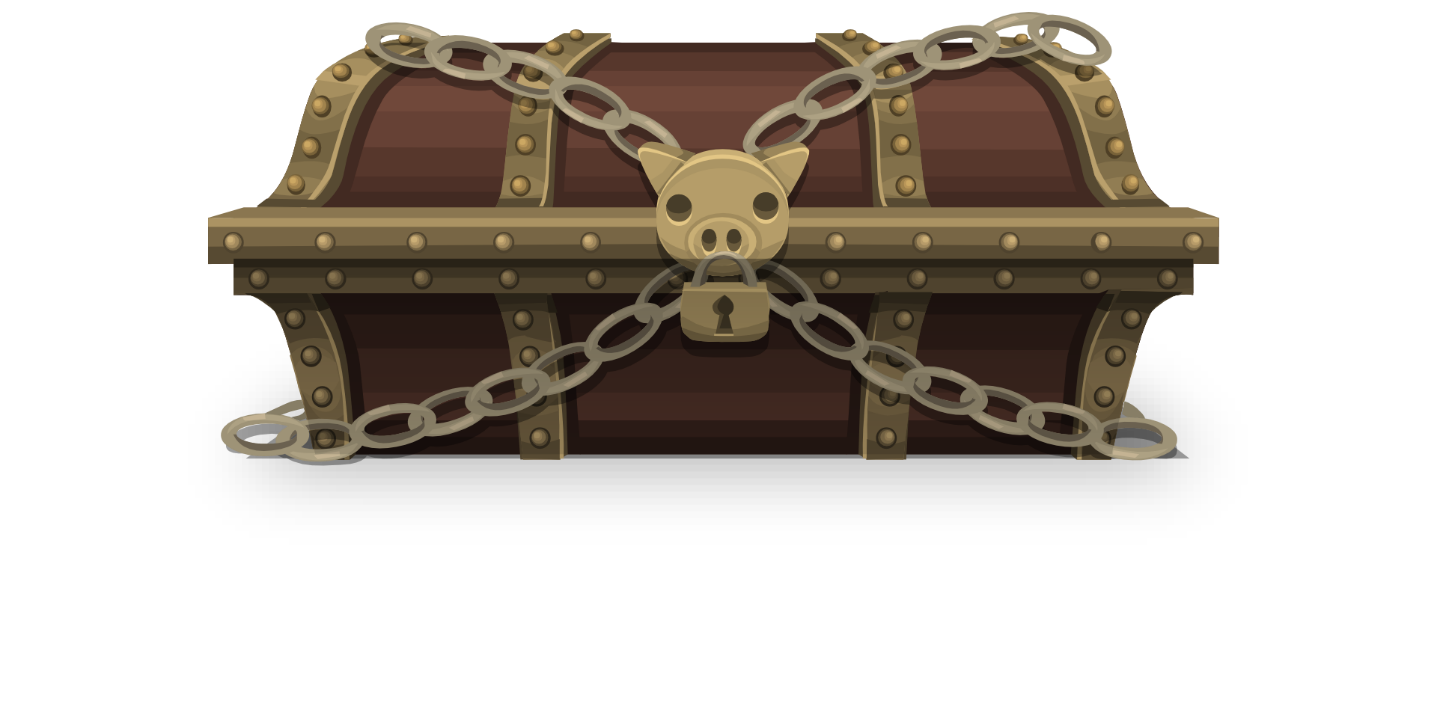 A várható hozam és kockázat közötti összefüggés
Várható hozam
Egyedi részvények
Kollektív befektetési formák
Bankbetétek,
állampapírok
Viselendő kockázat
„Ne tegyünk minden tojást egy kosárba!”
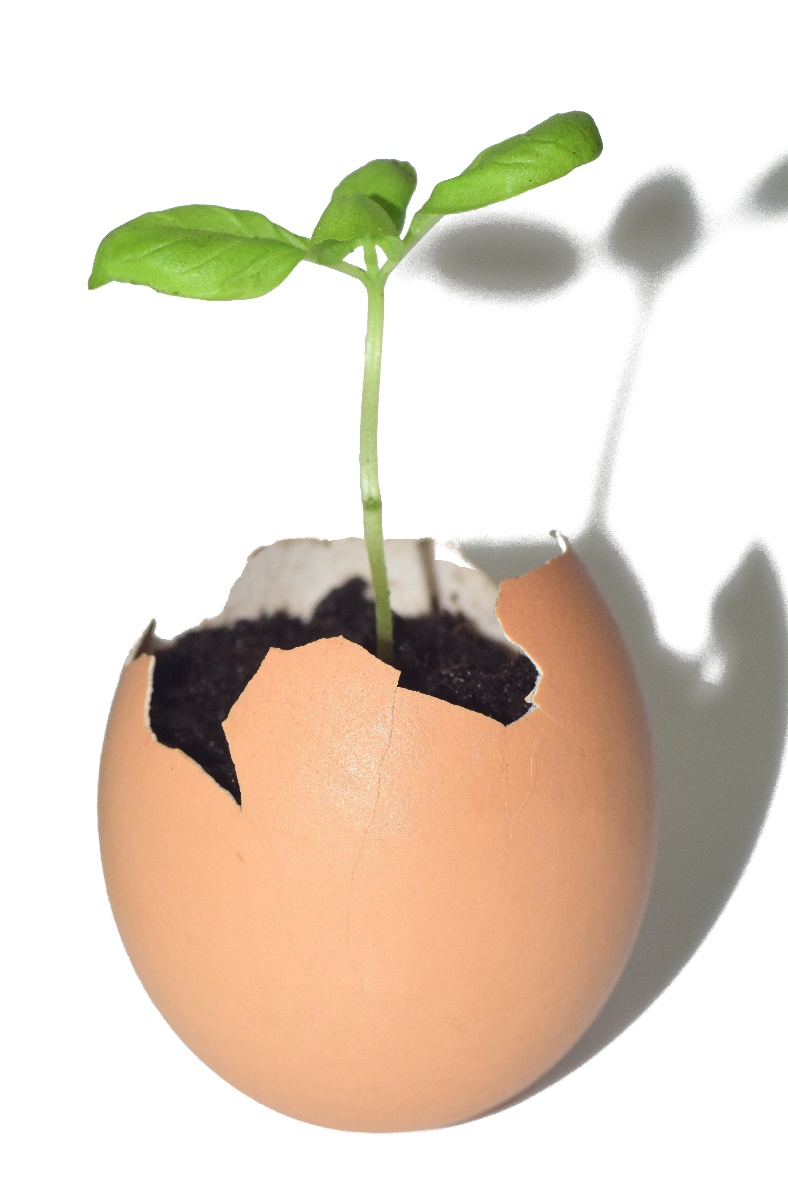 Mit jelenthet a fenti angol mondás? 

Hogyan vonatkoztatható a befektetési döntésekre?

Mit jelent a befektetések esetén a diverzifikáció?
A kamat, a befektetések egyik leggyakoribb hozama
Kamatoskamat-számítás
Egyszerű kamatszámítás
%
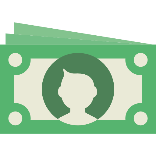 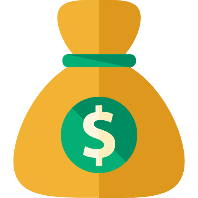 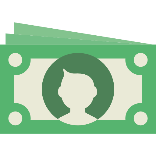 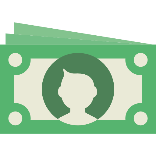 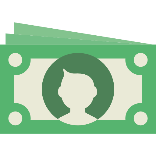 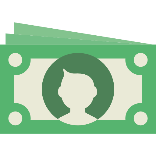 %
+Kamat
Tőke
Kamat
Kamat
Kamat
Kamat
%
5.év
4.év
3.év
2.év
1.év
TÉT
Állítás:
„Minden megtakarítás befektetés.”
Igaz vagy hamis?
Hamis
Állítás:
„A befektetés hozama lehet a kamat, vagy az árfolyamnyereség is.”
Igaz vagy hamis?
Igaz
Állítás:
„Kisösszegű megtakarítással is lehet hosszútávú befektetési döntést hozni.”
Igaz vagy hamis?
Igaz
Állítás:
„Befektetések esetén a biztonság ára az alacsonyabb hozam.”
Igaz vagy hamis?
Igaz
Állítás:
„A befektetési döntések esetén is érdemes a megérzéseinkre hagyatkozni.”
Igaz vagy hamis?
Hamis
Igaz-hamis-ellenőrző feladat
Minden megtakarítás befektetés.

A befektetés hozama lehet a kamat, vagy az árfolyamnyereség is.

Kisösszegű megtakarítással is lehet hosszútávú befektetési döntést hozni.

Befektetések esetén a biztonság ára az alacsonyabb hozam. 

A befektetési döntések esetén is érdemes a megérzéseinkre hagyatkozni.